pernyataan kontrol pengulangan
Angky Febriansyah SE.,MM.
FUNGSI PENGULANGAN (LOOP)
Struktur pengulangan (Loop) digunakan untuk mengulang sebagian dari suatu yang rutin (bagian dari suatu kode program tertentu) berdasarkan suatu kondisi tertentu. 
Dengan demikian kita tidak perlu menulis ulang rutin sebanyak pengulangan yang kita inginkan. Banyak pengulangan dapat ditentukan sesuai dengan kondisi yang diberikan. 
Dengan kata lain, pengulangan tersebut akan dilakukan selama kondisi tersebut tidak memenuhi syarat maka pengulangan akan dihentikan.
For
 While
- Do-While
Pernyataan FOR
Bentuk Pernyataan For
	for (ekspresi1;ekspresi2;ekspresi3){
	Pernyataan_pernyataan;
	}
ekspresi1  memberi nilai awal terhadap variable yang akan    	          digunakan untuk melakukan pencacahan 	         	  	          pengulangan.
 ekspresi2   menentukan pengulangan terhadap pernyataan 		  	yang ada dalam tanda 2 kurung kurawal   ( {…} ) 	                                 		akan dilakukan atau tidak.
 ekspresi3 mengatur nilai variabel yang digunakan dalam 		           ekspresi
Contoh Pengulangan “For” 1
<html>
<head>
       <title>Contoh Pengulangan 1</title>
</head>
<body>
     <?php
          for($i=1;$i<=100;$i++)
          {
          echo "<br>".$i;}
     ?>
</body>
</html>
Simpan di drive E:Xampp/Htdocs/Folder Masing-masing/For1.php
Penjelasan Skrip For1.php
Baris 1-5 		: Awal dari HTML
Baris 6		: Awal dari script php dimulai 				  dengan tag <?php
Baris 7- 8		: Perulangan dari 1 sampai 100 			  untuk menghasilkan deret angka 			 1 sampai 100.
Baris 9		: Akhir dari script php diakhiri 				  dengan tab ?>
Baris 10 - 11	: Akhir dari HTML
Pernyataan WHILE
Pernyataan While
Bentuk Pernyataan While :
		While (ekspresi)
		{
		Pernyataan_pernyataan
		}
Pernyataan while akan memeriksa nilai ekspresi terlebih dahulu. 
Jika bernilai benar maka pernyataan-pernyataan yang terdapat dalam { } akan dijalankan dan kemudian ekspresi dievaluasi lagi.
 Proses ini diulang terus-menerus sampai ekspresi bernilai salah.
Contoh Pengulangan “While1”
</center>
</body>
</html>
<html>
<head>
       <title>Contoh Pengulangan While</title>
</head>
<body>
<center>
<?php
  $bilangan = 1;
  while ($bilangan <=10)
  {
    echo "Baris nomor $bilangan<br>“;
    $bilangan = $bilangan + 1;
  }
?>
Simpan di drive E:Xampp/Htdocs/
Folder Masing-masing
/While1.php
Penjelasan While1.php
Pada contoh skrip while1.php, isi variabel bilangan berperan dalam melakukan pengulangan perintah yang berada { }.
 Pada keadaan seperti ini harus dipastikan bahwa ada pernyataan yang mengubah nilai bilangan sehingga suatu ketika dalam while (yaitu pada contoh ini, $bilangan <=10) bernilai salah. Jika tidak maka akan terjadi pengulangan selamanya.
Pernyataan DO - WHILE
Bentuk Pernyataan do-while
  Do
	{
		pernyataan_pernyataan
  } while (ekspresi);

Pengulangan akan berakhir jika ekspresi (yang diuji sesudah pernyataan-pernyataan dijalankan) bernilai salah.
Pernyataan yang berada dalam { }, paling tidak akan dijalankan dieksekusi sekali.
Contoh Pengulangan “do-while”
<?php
   $bilangan = 1;
   do
   {
     echo"$bilangan <BR>";
     $bilangan++;
   }
   while ($bilangan < 26);
?>
<html>
<head>
<title>contoh Pengulangan do-while</title>
</head>
<body>

</body>
</html>
Simpan di drive D:Xampp/Htdocs/Folder Masing-masing/dowhile1.php
Pernyataan “Break”
<HTML>
<HEAD>
<TITLE>Contoh untuk Memperlihatkan Efek break</TITLE>
</HEAD>
<BODY>
Simpan file di drive D:Xampp/Htdocs/folder masing-masing/Break1.php
<?php
  for($i = 1; $i <= 25; $i++)
  {
     echo "$i <BR>";

     if ($i == 10)
        break;
  }
  echo "Selesai <BR>";
?>
</BODY>
</HTML>
Format Mata Uang
<?php
$angka = 1234567890;
$format_angka = number_format($angka, "2", ",", ".");
echo "Rp ".$format_angka;
 
//Hasilnya
//Rp 1.234.567.890,00
?>
$angka = angka yang mau diformat2 = jumlah digit bilangan desimal, (koma) = pembatas desimal dalam bahasa Indonesia. (titik) = pembatas ribuan dalam bahasa Indonesia
HITUNG TABUNGAN
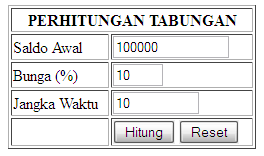 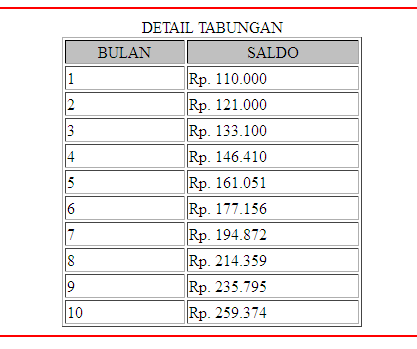 [Speaker Notes: Relative vocabulary list.]
<html>
<head>
<title>Perhitungan Tabungan</title>
</head>
<body>
<form method="GET" action="tabungan.php">
<table width="248" border="1" align="center">
   <tr>
       <td colspan="2" align="center"><strong>PERHITUNGAN  TABUNGAN </strong></td>
   </tr>
   <tr>
        <td>Saldo Awal </td>
        <td><input type="text" name="saldoawal"  size="15"></td>
   </tr>
   <tr>
        <td>Bunga (%) </td>
        <td><input type="text" name="bunga"  size="4"></td>
    </tr>
<tr>
          <td>Jangka Waktu </td>
           <td><input type="text" name="jangka"  size="10"></td>
      </tr>
      <tr>
           <td colspan="2" align="center">
                 <input type="submit" value="Hitung">
                 <input type="reset" value="Reset">
           </td>
      </tr>
</table>
</form>
</body>
</html>
input_saldo.php
[Speaker Notes: A list of procedures and steps, or a lecture slide with media.]
tabungan.php
<html>
<head>
       <title>Detail Tabungan</title>
</head>
<body>
   <?php
        $saldoawal = $_GET["saldoawal"];
        $bunga = $_GET["bunga"];
        $jangka = $_GET["jangka"];
   ?>
        <hr color=red>
        <center>DETAIL TABUNGAN</center>
        <table border=1 width=300 align=center>
            <tr bgcolor=silver align=center>
                <td>BULAN</td>
                <td>SALDO</td>
            </tr>
<?php
        $saldo=$saldoawal;
        for($i=1;$i<=$jangka;$i++)
        {
                $saldo=$saldo+($bunga/100*$saldo);
            echo"<tr> <td>$i</td> <td>Rp. ". number_format($saldo,0,",",".")
             ."</td> </tr>";        }
   ?>
        </table>
        <hr color=red>

</body>
</html>
[Speaker Notes: Conclusion to course, lecture, et al.]